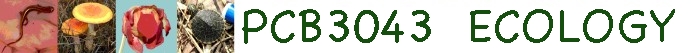 17th Lecture – November 8, 2016

-- exam returned next week.
This lecture needs to be rewritten in my words
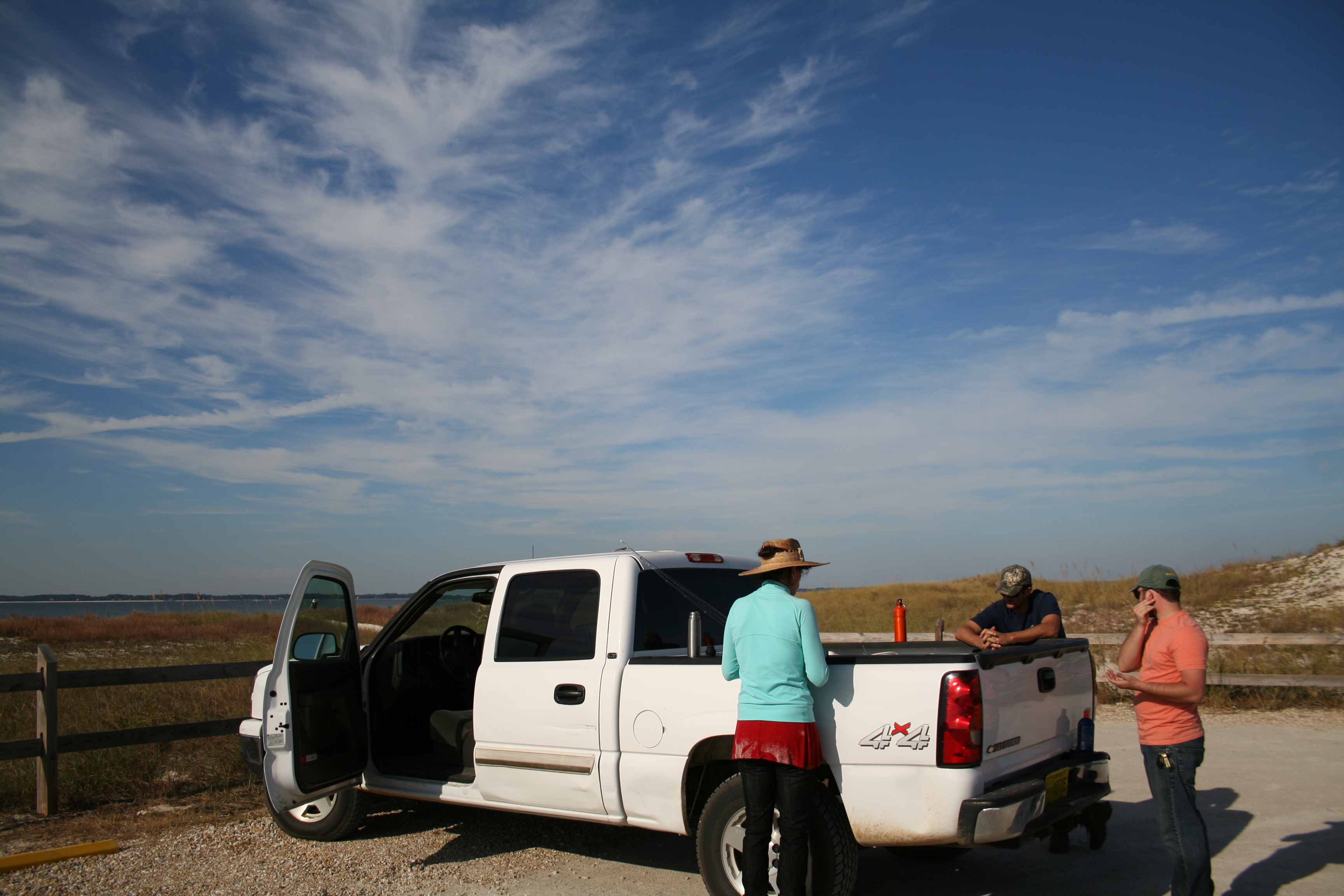 Wednesday, November 9, 7:00 pm, 101 CARRUTHERS—BOOK TALK, "Rain: a natural and cultural history," Cynthia Barnett. 


Thursday, November 10, 4:00 pm, 1024 KING—BIOLOGICAL SCIENCE COLLOQUIUM, TBA, Dr. Tan A. Ince, University of Miami.
HAIRWORMS!
https://www.youtube.com/watch?v=TO8A5aGw_jw
Closely related to nematodes.  Well known parasites on beetles, cockroaches, mantids, grasshoppers, and crustaceans.  Appear to take over the behavior of host in order to get to water, where the adults are freeliving.

Thanks, Toni!
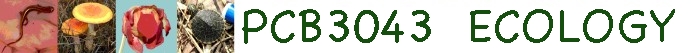 IV. Populations and Biotic Influences	
	A.	Types of Species Interactions
	B.	Competition
	C. 	Predation
	D. 	Positive interactions 
		1.	commensalism
		3.	mutualism
		3.	indirect mutualism
		3.	facilitation
		3.	evolution of mutualism
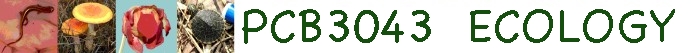 Commensalism, Mutualism and Facilitation
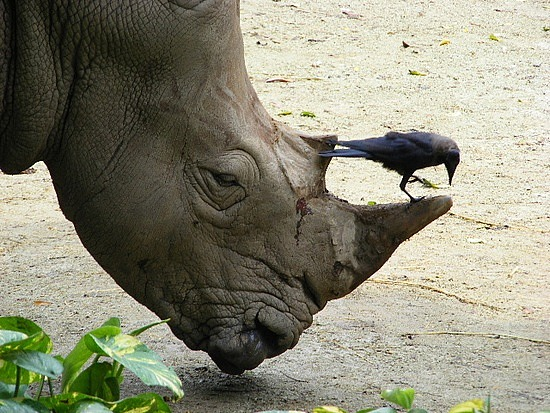 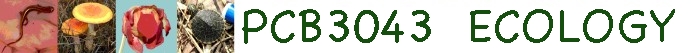 Classification of species interactions
facilitation
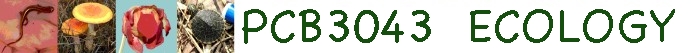 All these species interactions involve some positive effects between species
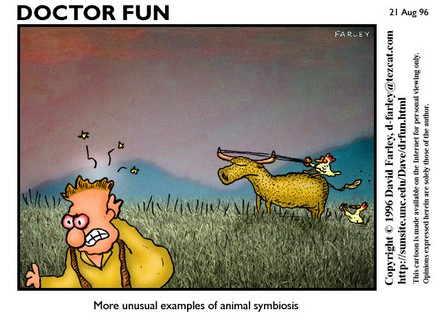 Commensalism
Mutualism
a.	Obligate vs. Facultative
b.	Transient vs. Permanent
Indirect Mutualism
Facilitation
Evolution of mutualism
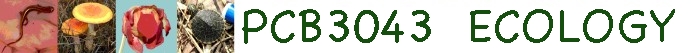 Two important considerations…
Mutualism is not the result of fuzzy teamwork, but of mutual exploitation 

Many mutualist relationships likely evolved out of parasitism or predation
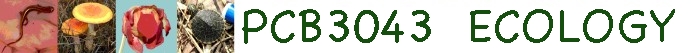 A. Commensalism (+, 0)
Definition: An interaction where one species benefits and the other is unaffected.

1. Feeding Commensalism:
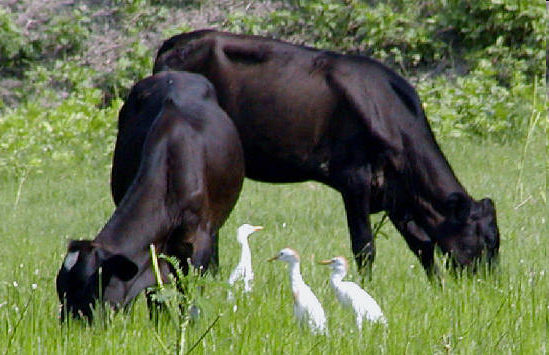 Birds (+), Cow (0):

Cattle Egrets and Cattle- Livestock rustle up insects while feeding that the birds can capture easily.
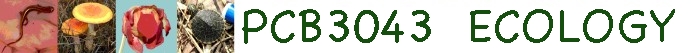 2. Shelter Commensalism:
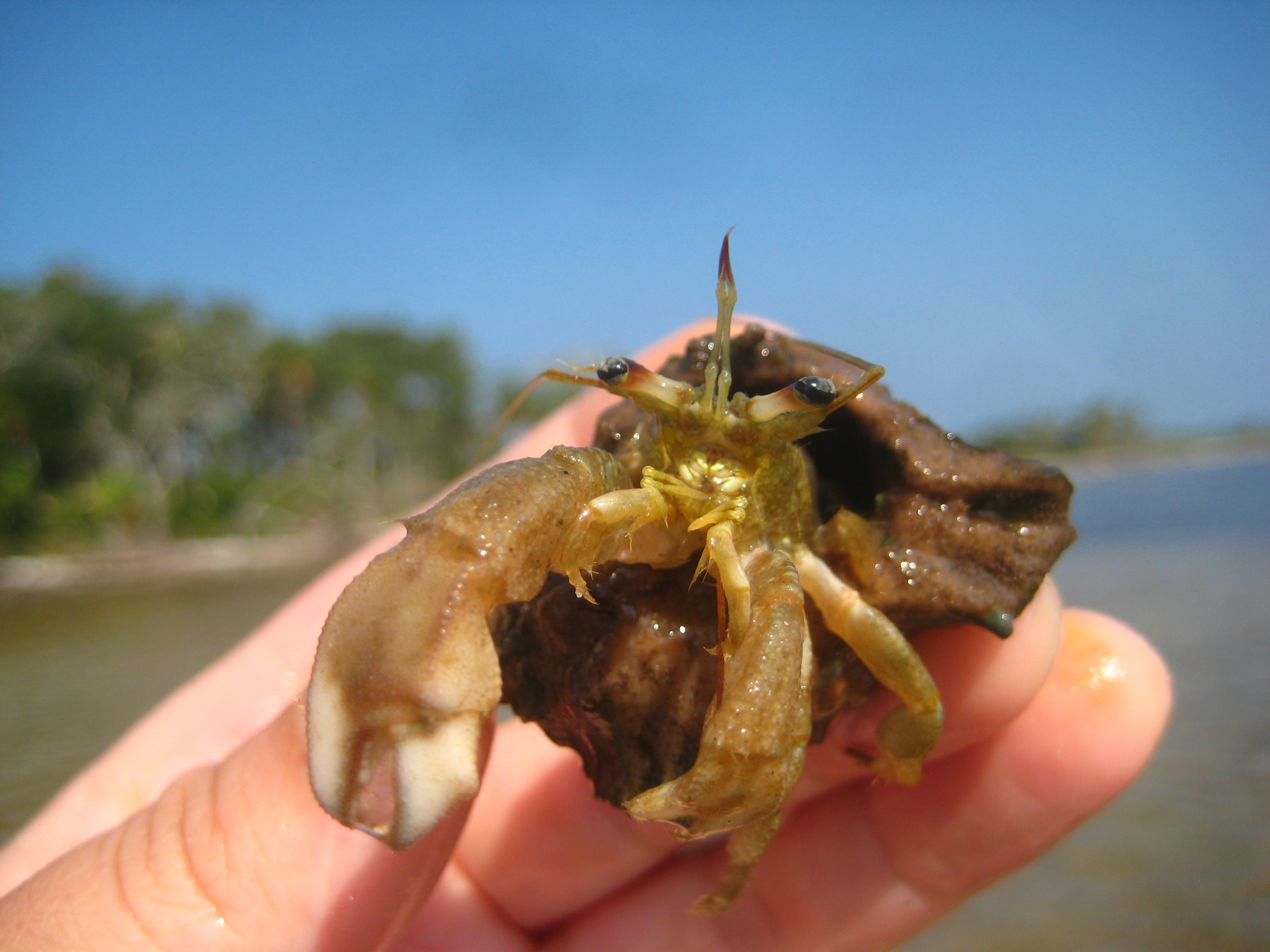 Hermit crab (+), Snail (0):

Hermit crabs depend on snail created shells but never interact with the live snail
3. Transportation Commensalism:
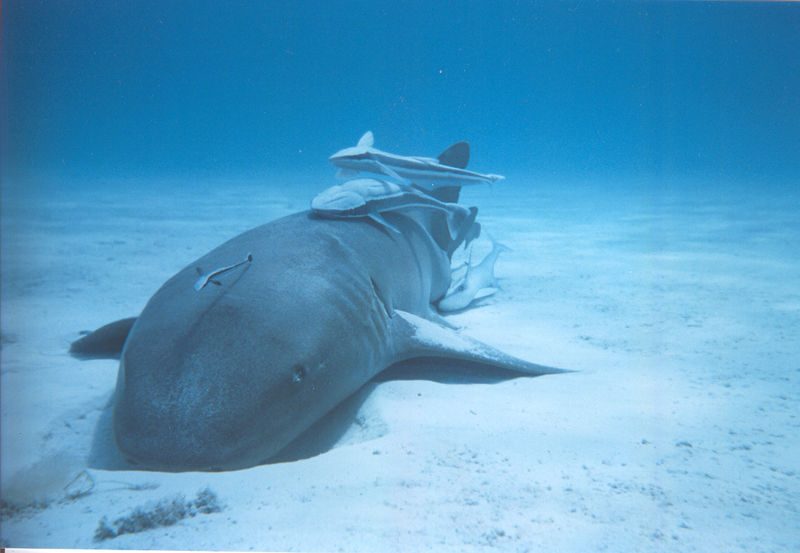 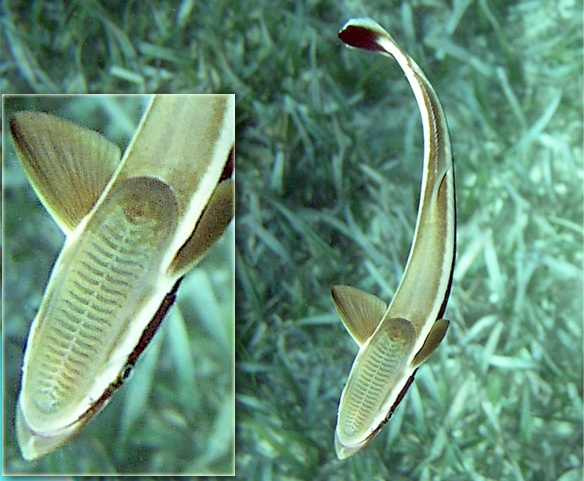 Ramora (+), Shark (0):

Ramoras ride on sharks across oceans and feed on scraps left after feeding, but don’t affect shark
[Speaker Notes: Ramoras are in the perch superfamily]
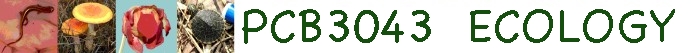 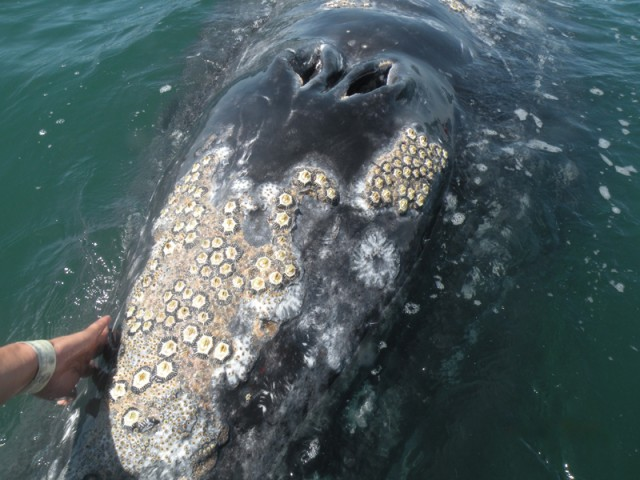 4. Habitat Commensalism:
Barnacle (+), Whale (0):

Whale Barnacles occur only on the skin of whales (obligate), but there are no documented positive or negative effects on the whale’s fitness
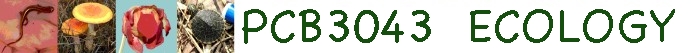 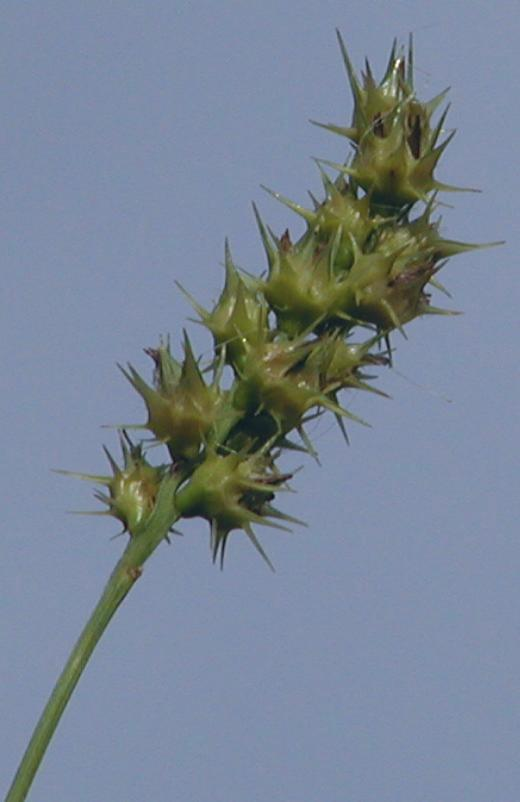 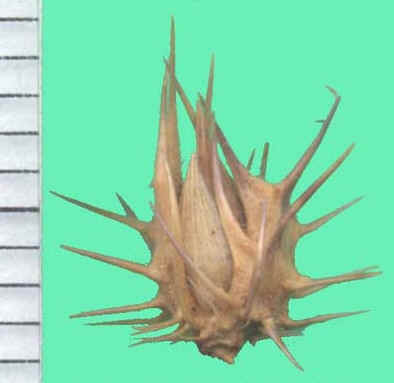 5. 	Dispersal or Reproductive commensalism:
Sand Spurs (+), Animal dispersal agent (0):

The barbed seeds of many plants get stuck in the hair (or socks) of animals and may be transported great distances. Major fitness advantage to the plant, major annoyance but minor fitness cost to animal
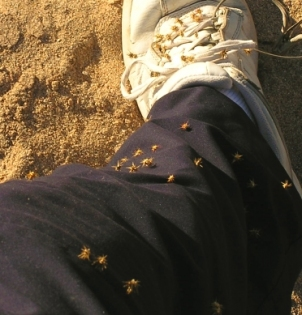 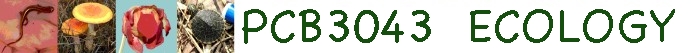 B. Mutualism (+,+)
Definition: A direct or indirect species interaction where both species benefit (incur net positive effects)
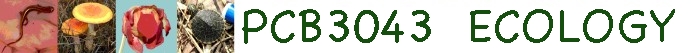 1. Food for Protection
Acacias and their ants: 
Mutualist Acacia trees lack chemical defenses
Produce hollow thorns that house and nectary structures that feed ants
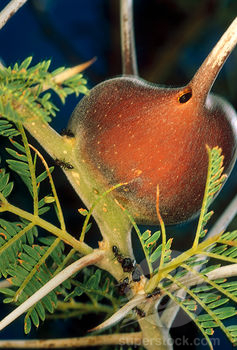 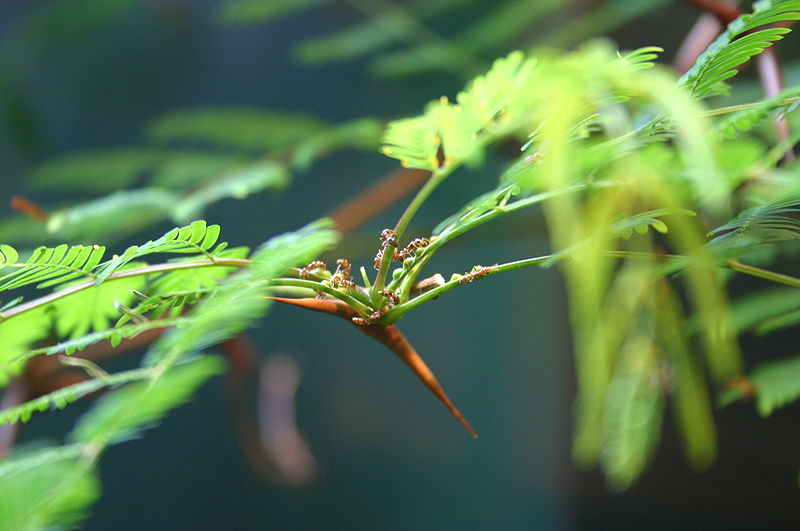 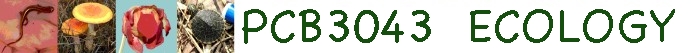 Food for Protection
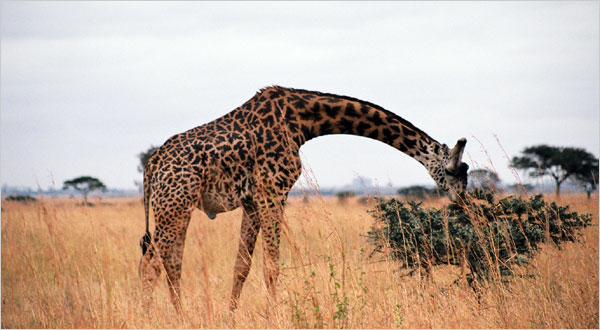 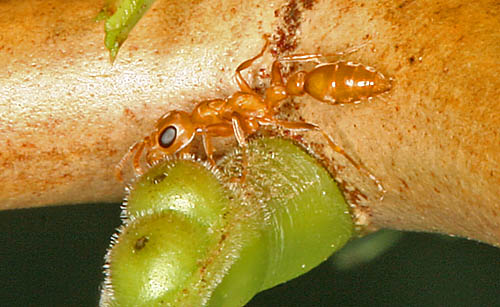 In return, ants defend host tree against herbivores and strangling vines. Often, individual ants die defending the host tree
Ants feed on special nectar at nectary structures and specialized, nutrient rich leaf tips on Acacias
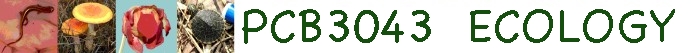 Measuring costs and benefits
There are big costs associated with mutualisms (such as dying!)
To have (+, +) relationship, benefits to both species fitness must outweigh cost of relationship
Fitness of both parties must be higher in mutualism than when living alone

Dan Janzen (1966): Removed ants from some Acacia trees in Mexico and measured growth rates and survival versus trees with ants…
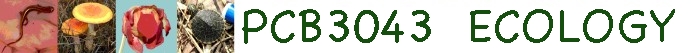 Janzen 1966 results
After 1 year, he found:
(Adapted from Janzen 1966)
Clearly, Acacias do much better with ants present regardless of the cost of producing specialized structures
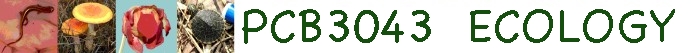 Summarizing Ant-Acacia interaction
2.  More mutualisms: Food for Reproduction
Ex: hummingbirds and “hummingbird” flowers
Flowers tend to evolve a suite of characteristics suited toward their main pollinators
Specializing for hummingbirds decreases the efficiency of pollination by bees, beetles, etc.
Hummingbird pollinated flower traits:
Flowers
Red
Long, thin tubes
No “landing platform

Nectar
Thin, watery
Lots produced

Pollen
Sticky packets on long anthers
	(Adapted from Thompson et al 2000)
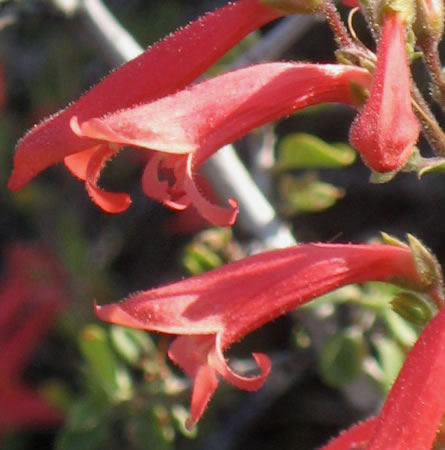 Penstemen pollinator success
Bees carried no pollen after visiting P. barbatus
Hummingbirds carried pollen to up to 16 different flowers
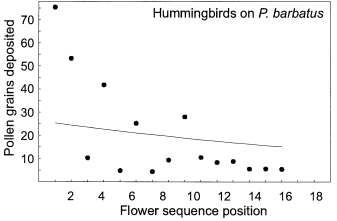 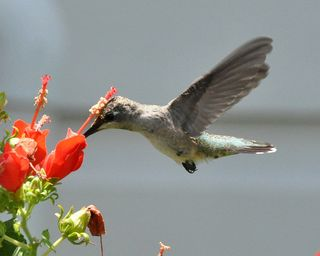 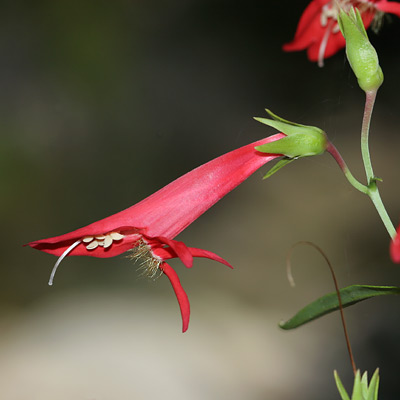 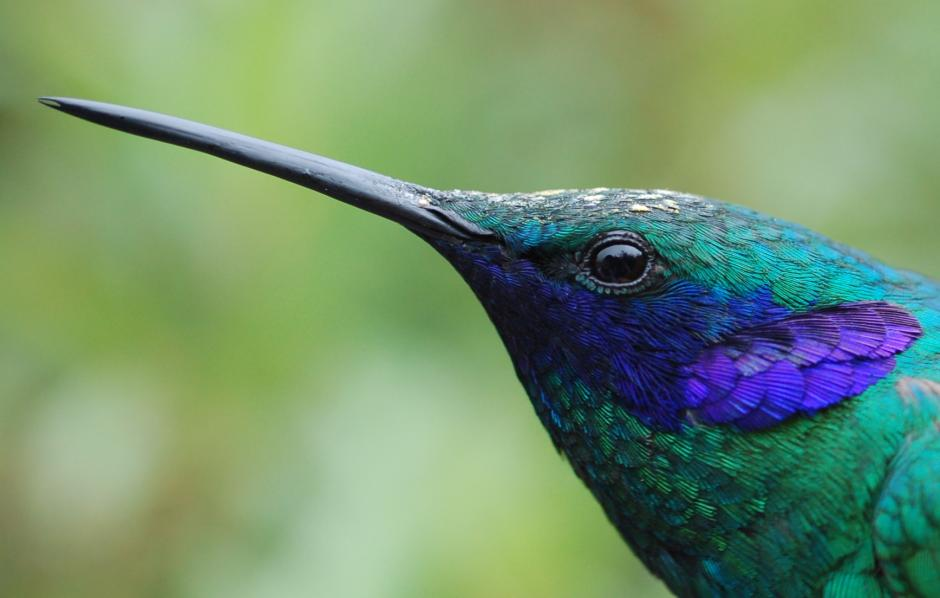 Castellanos et al 2004
Summary of Penstemen pollination
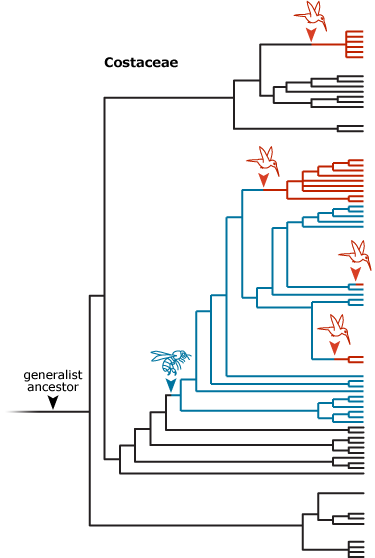 Mutualist partners of each Penstemen species transfer more pollen and transfer pollen to more flowers than other potential flower visitors.

Other studies have been done showing that hummingbirds receive the best nectar “reward” – most sugar with the least handling time – from the red flowers (Baker 1961)

Hummingbirds also show a preference for flowers with these similar traits (Haley and Wilson 2010, Schemske and Bradshaw 1999)
Food for Reproduction
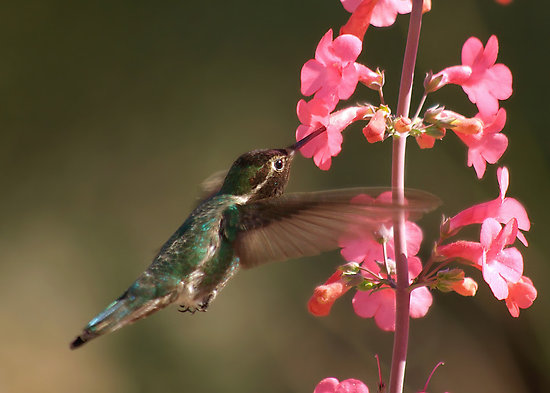 3. Food for parasite removal
On reefs, large fish will seek out small fish, even prey species, to remove external parasites 
The large fish use behavior and posturing to request “cleaning service” and indicate safety to the small fish
Often “cleaning stations” occur in particular locations on the reef, where a group of small wrasses will clean many large fish
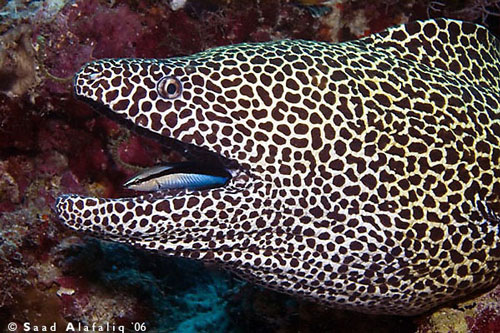 3. Food for Parasite RemovalEx: Caribbean “cleaning stations”
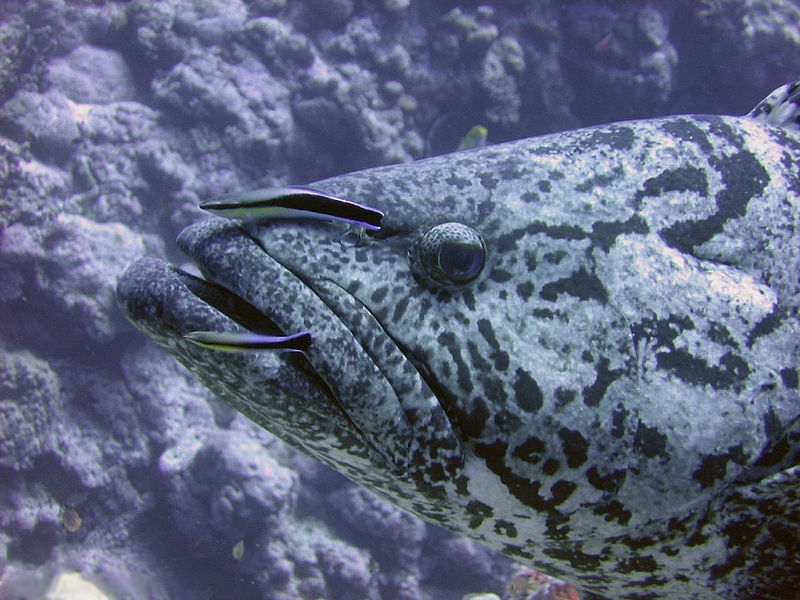 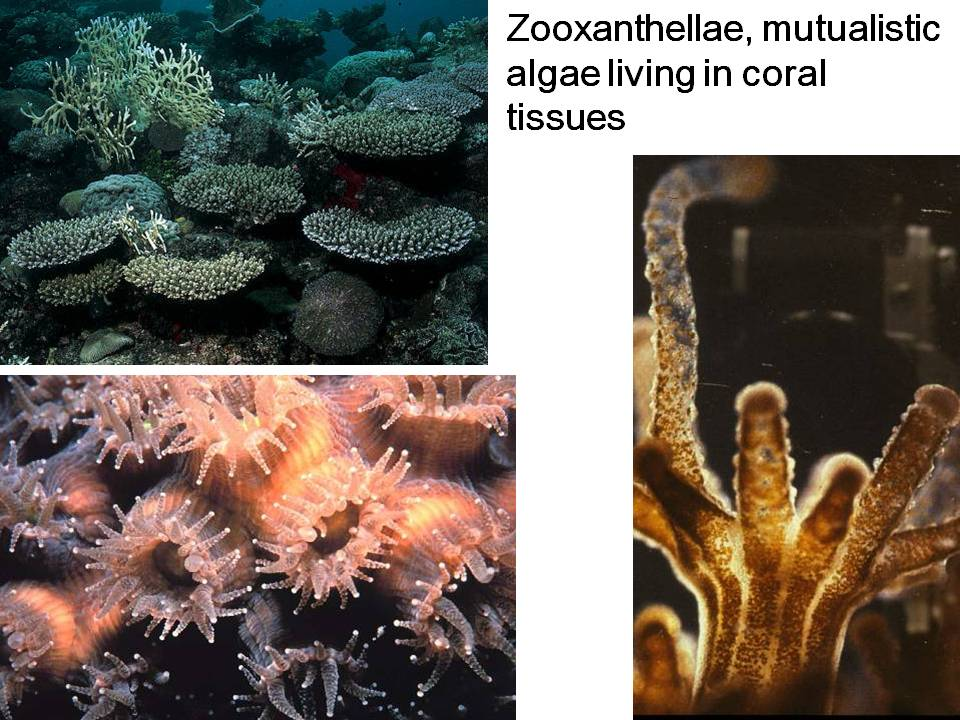 4. Food for nutrients
Example: Corals and Zooxanthellae
Many corals have a single celled algal symbiont living inside their cells called Zooxanthellae
Algae takes nitrogen, phosphorus and carbon dioxide waste products from coral tissue as raw materials in photosynthesis
In return, Algae provide oxygen, sugars and amino acids to coral tissue

In some corals, up to 90% of energy produced by algae is transferred to host
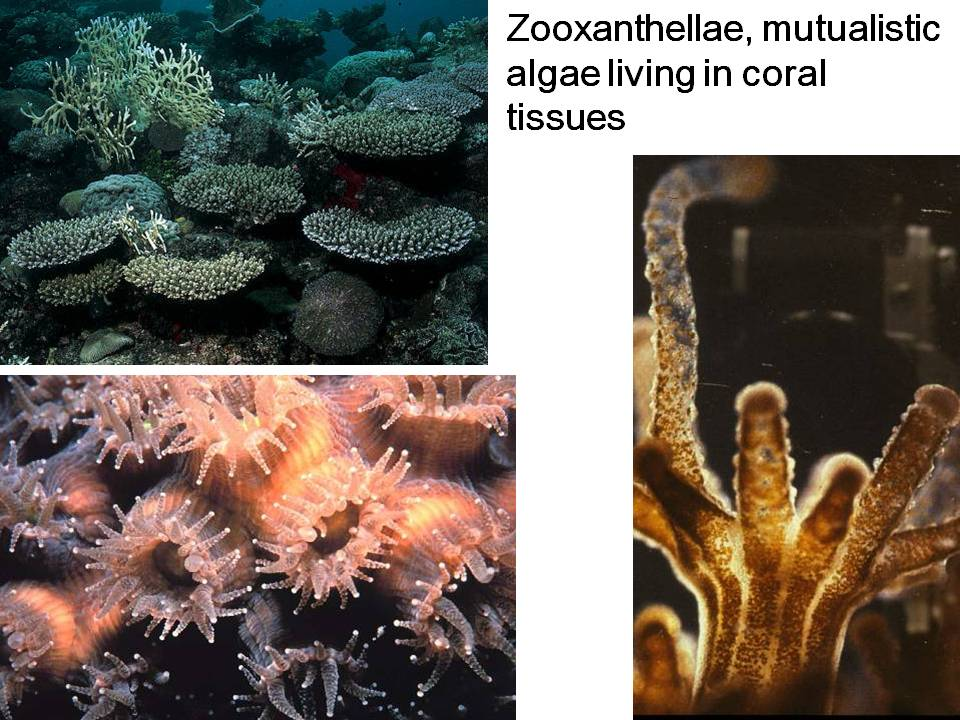 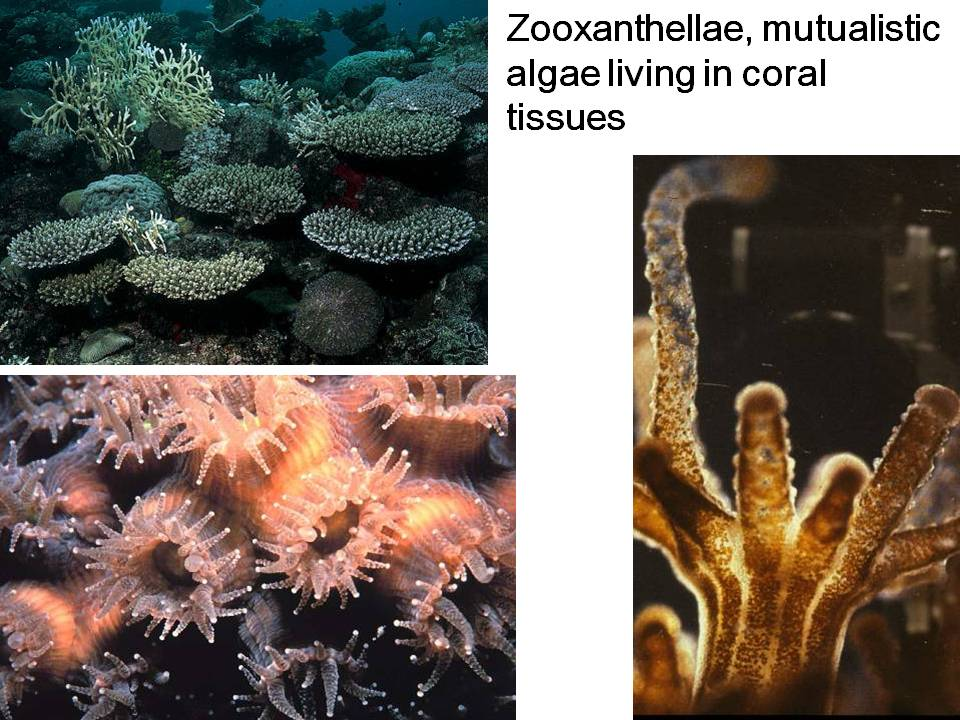 Food for Nutrients
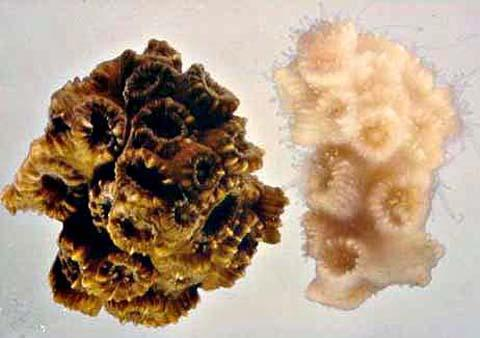 In low light or high temperature conditions, algae leaves or gets expelled leading to coral “bleaching”. Coral is able to live for a short period of time and may be re-colonized by algae when conditions improve, but will die if algae does not return
5. Boxer crabs and Anemones
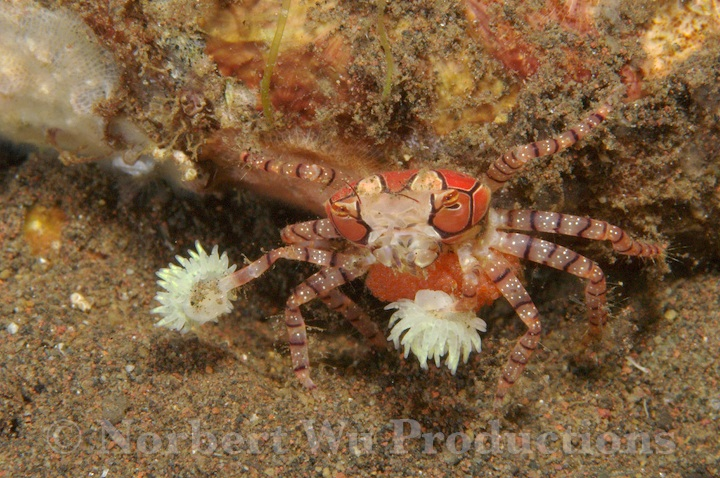 Boxer crabs and Anemones
Not well studied, but we know:
Crabs in the wild are always found with anemones
In fights, crabs display the anemones but avoid touching each other with them
When one anemone is removed, the crab rips the remaining anemone in half and the anemone becomes two clones
Crabs have been observed grooming the tentacles and eating captured prey from them
(Karplus et. al 1998)

What hypotheses should we test to show this is a mutualism??
Interactions can be classified as:
Permanent
Obligate: Required for the survival or fitness of one or both species
Facultative: Not required, by increases fitness when it happens
And
Transient: Occurs for a brief time or one phase of life
Permanent: Occurs for length of life
Acacia- ants
Coral and Algae
Facultative
Obligate
Fish cleaning stations
Transient
Other examples to Google:
Shelter for reproduction- Fig wasps and Fig trees

Digestion for food/shelter – Gut bacteria and cows (and humans, and almost everything else…)

Nitrogen for food – Mycorrhizal bacteria and plant roots

Defense for Defense – clown fish and anemone

Shelter for food - Humans and Dogs
C. Indirect Mutualisms
Occur when more than 2 species interact such that one benefits another by way of its impact on a third species

The enemy of my enemy is my friend….
Direct vs. Indirect interactions
Indirect mutualism
Direct mutualism
+
_
_
+
A
C
A
B
B
+
+
+
+
A directly affects B
B directly affects A
A directly affects B
B directly affects C
So, A indirectly affects C
And C indirectly affects A
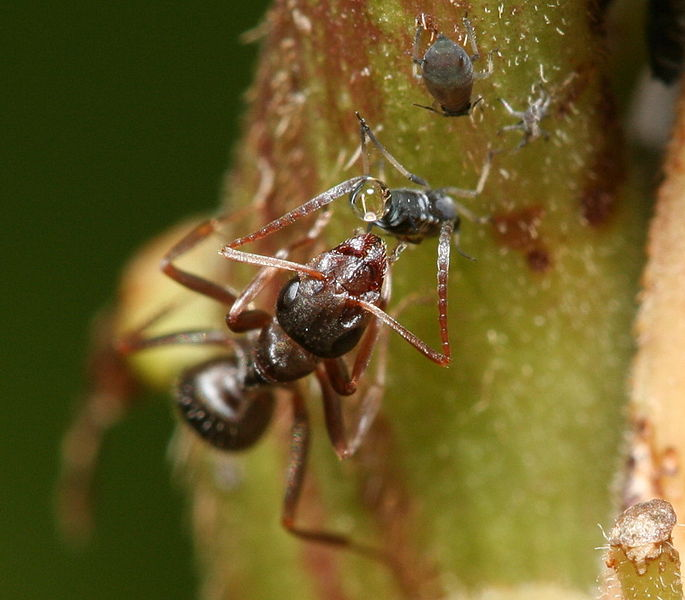 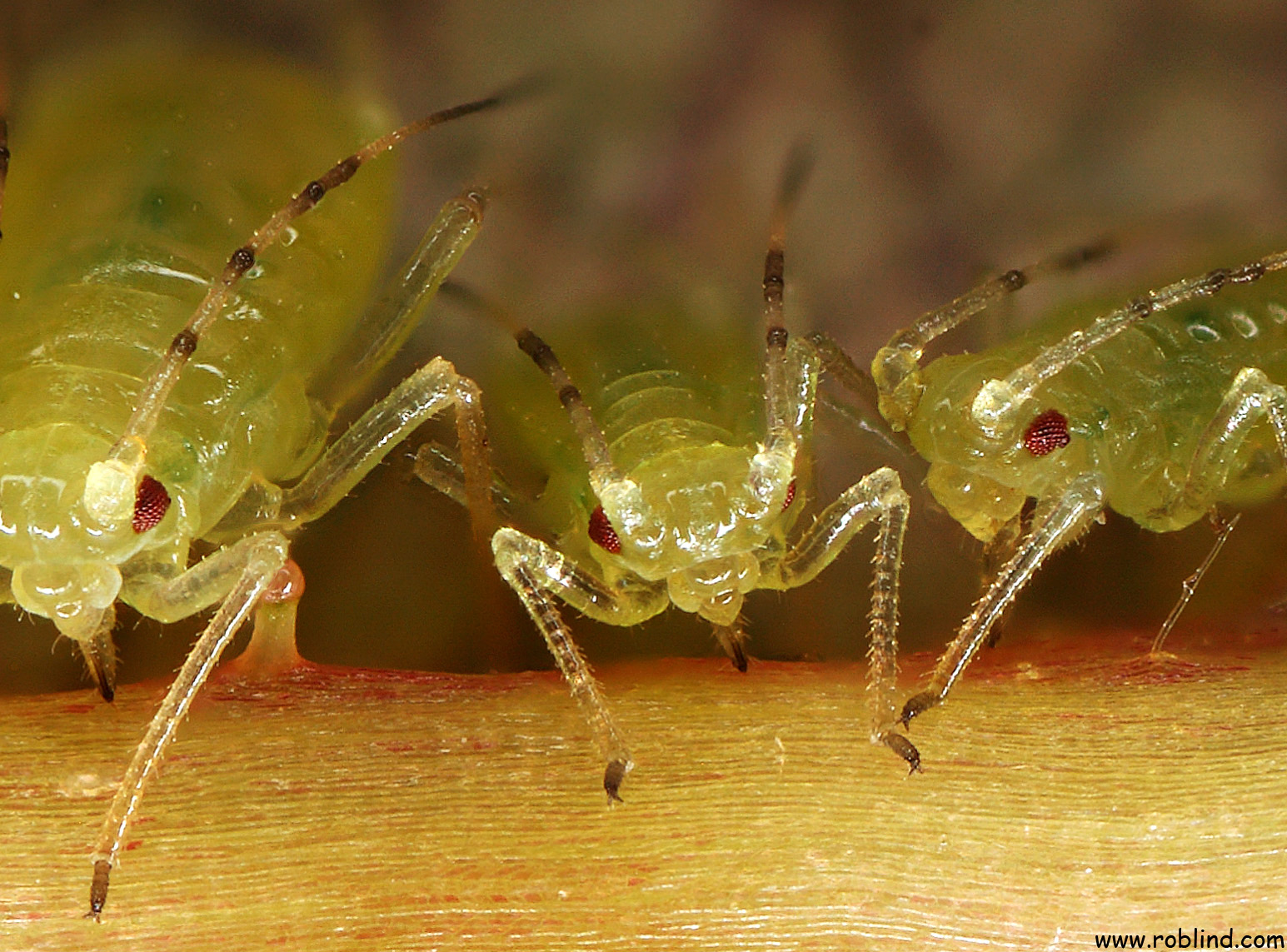 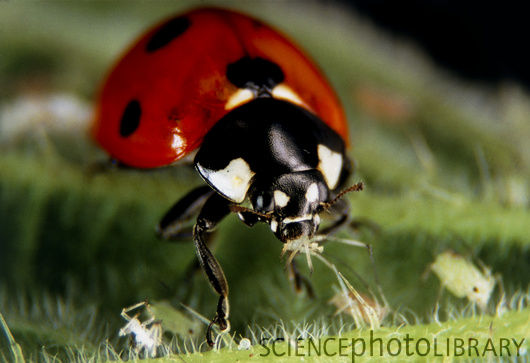 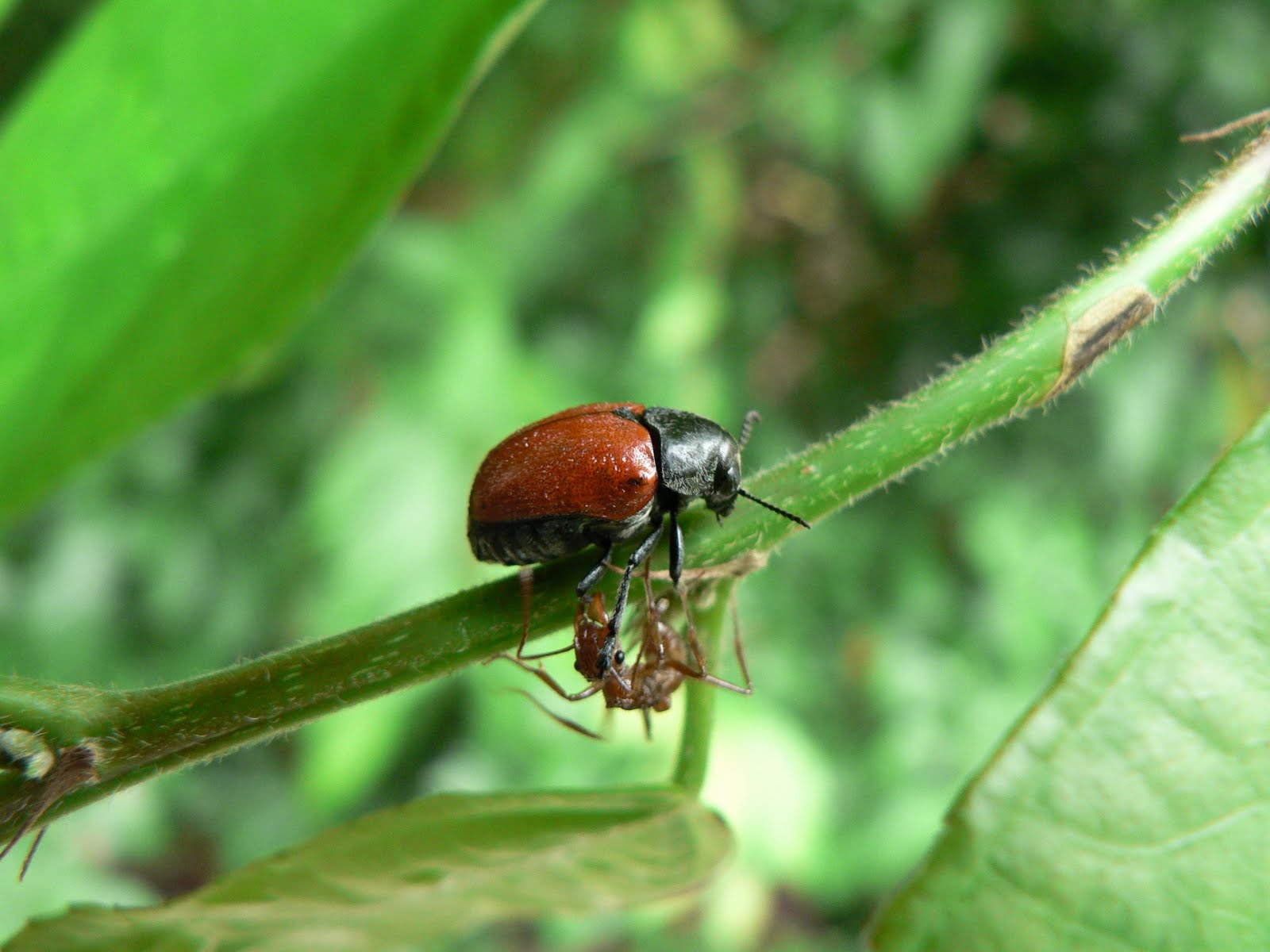 Complex mutualism
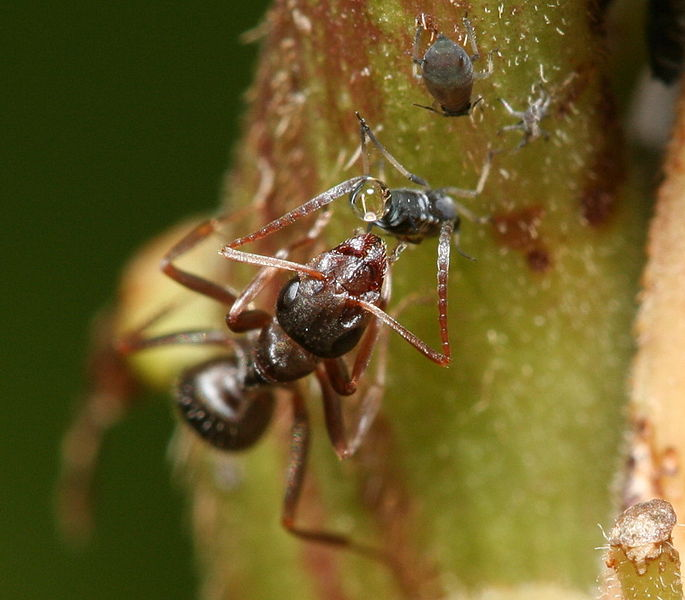 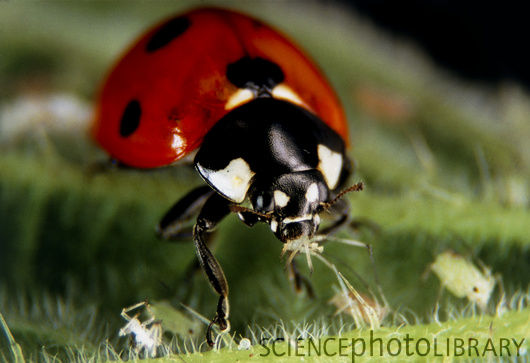 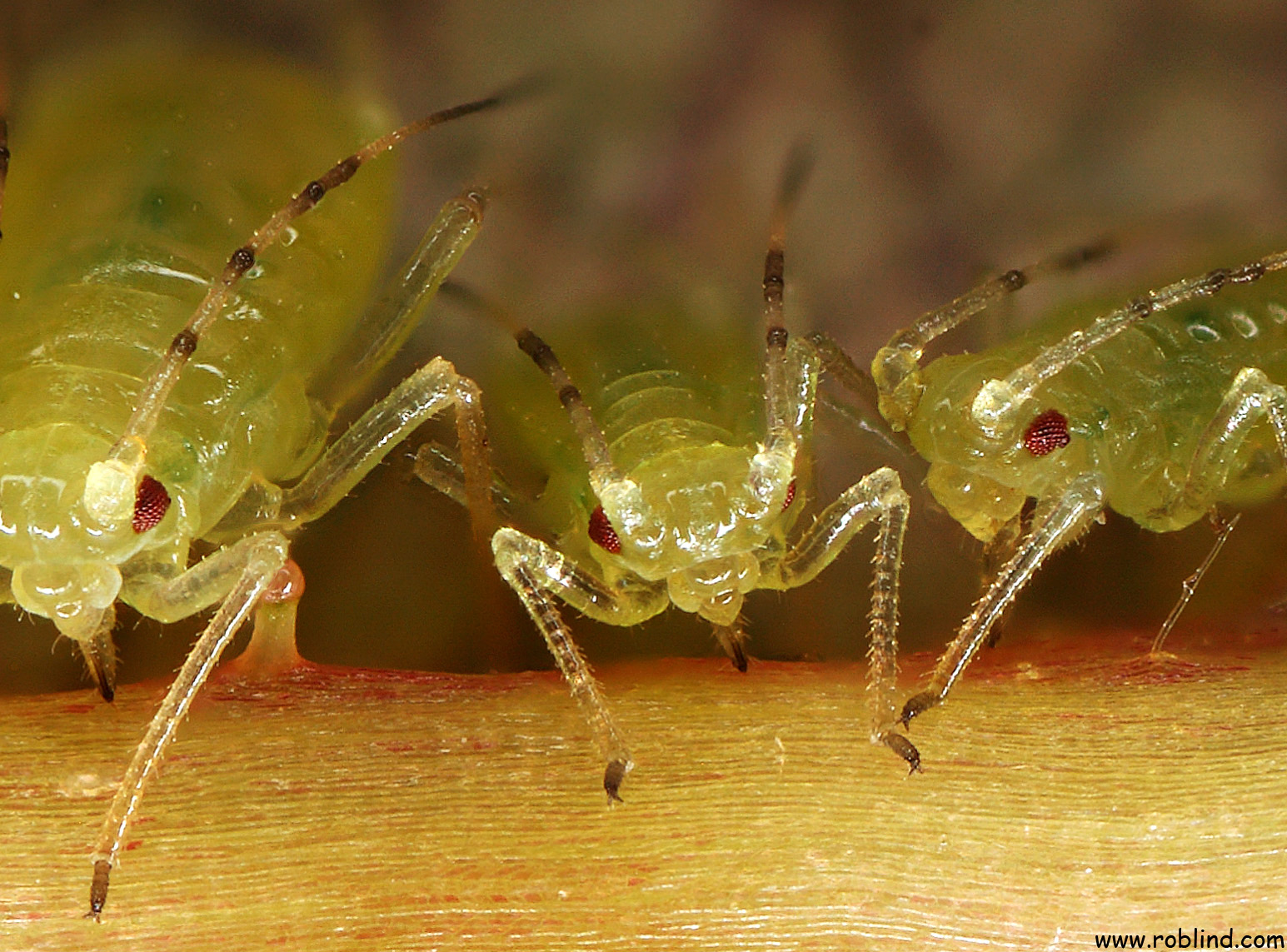 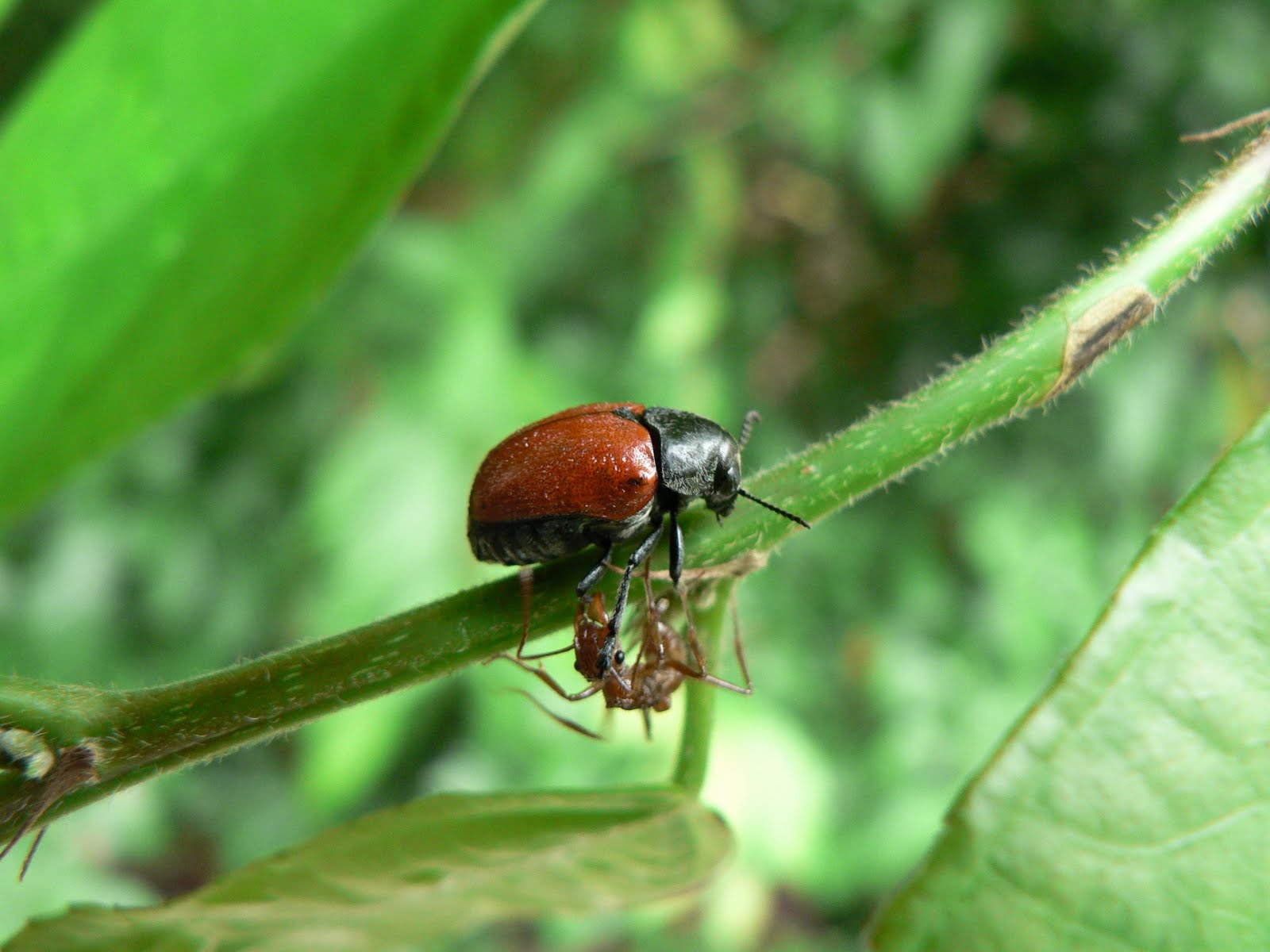 beetles
plants
ants
aphids
Bach 1991
Plants without ants have more beetles
No Ants
Beetles per stem
With Ants
Time (months)
beetles
plants
aphids
Adapted from Messina 1981
Plants with Ants grow better
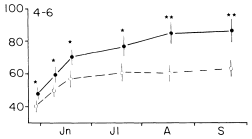 With Ants
Plant Height (cm)
No Ants
Time (months)
beetles
plants
ants
aphids
Adapted from Messina 1981
“X has this effect on Y”
X
Y
D. Facilitation (+, 0)
Facilitation occurs when one species changes the environment to be more suitable for a second species. Basically, an indirect form of commensalism

Spartina stabilizing marsh soil
Azolla fixing nitrogen on rice paddies
Serengetti grazers
Herbivores on the Serengeti Plains
Zebras eat long grass stems
Then, Wildebeests graze down grasses and trample ground
Then, Thomson’s gazelles eat the short grass sheaths and herbs exposed by trampling Wildebeests

McNaughton (1976) fenced off areas to prevent wildebeest grazing and showed that gazelles avoided the areas that had not been grazed down by wildebeest – An example of grazing facilitation, where the action of one species increases the available food supply of another species
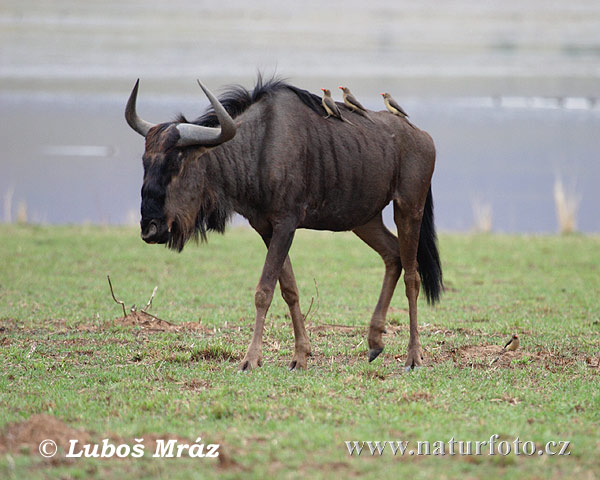 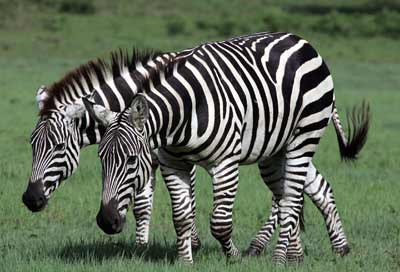 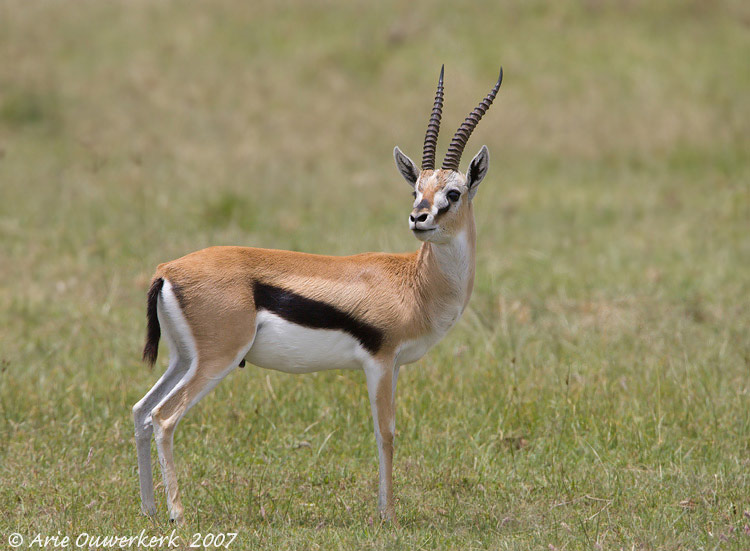 Mutualisms likely evolve out of predator or parasite interactions
Mycorrhizae evolved out of parasitic fungi
Seed dispersers evolved out of seed predators
Pollinators evolved out of Pollen predators
Mutualisms likely evolve out of predator or parasite interactions
Mycorrhizae evolved out of parasitic fungi
Seed dispersers evolved out of seed predators
Pollinators evolved out of Pollen predators
Coolest and maybe most important example:

In the 1970’s Lynn Margulis proposed the Endosymbiotic Theory: that modern eukaryotes originated from symbiotic, mutualistic relationships.  Eukaryotes engulfed aerobic bacteria as precursors to mitochondria, and later engulfed cyanobacteria as precursors to chloroplasts.
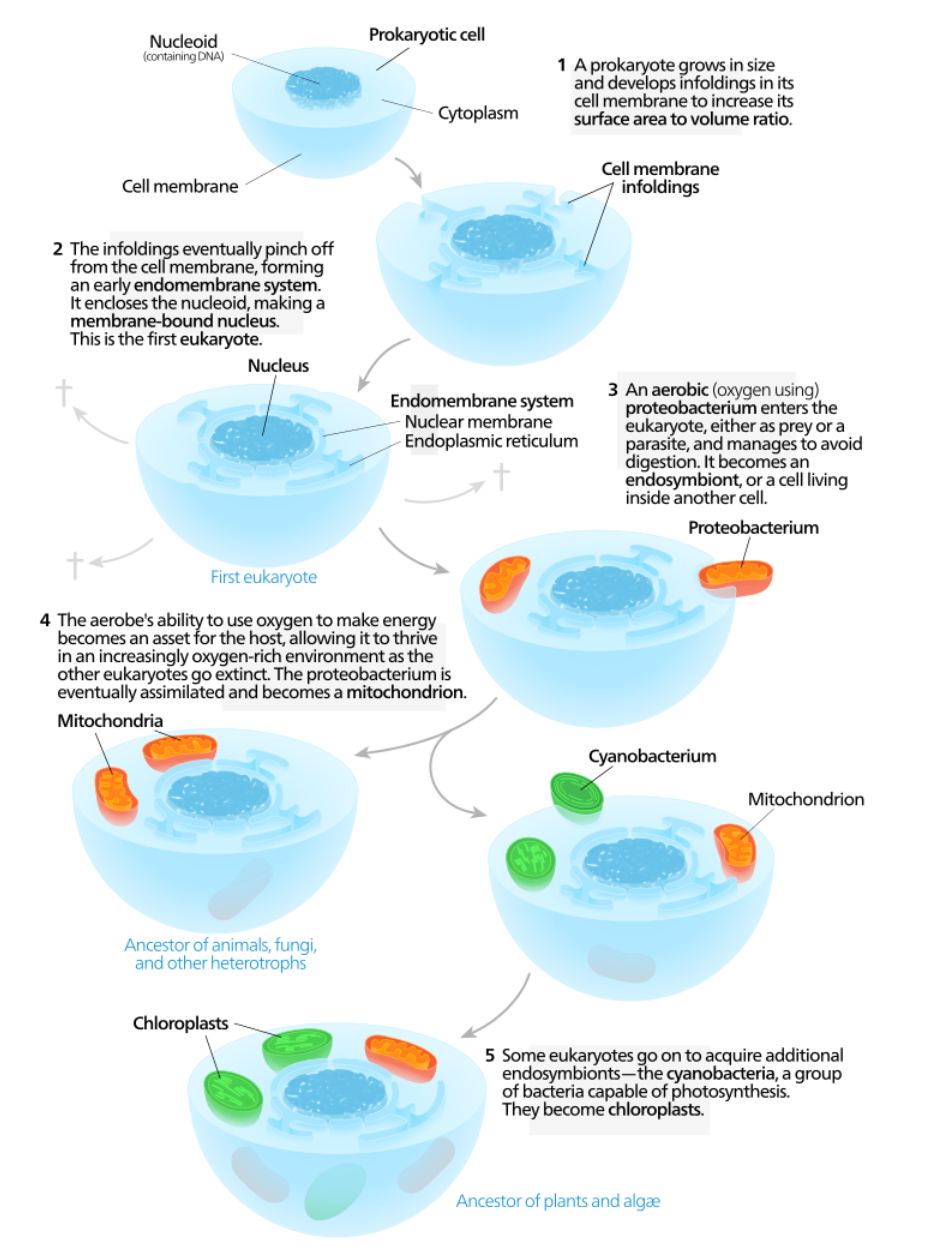 Endosymbiotic Theory:

-- internal foldings of the cell membrane pinch off, eventually leading to a membrane bound nucleus.

-- other prokaryotic cells enter the first cell, either as prey or parasites, and become endosymbionts.

-- aerobic endosymbionts help the host and eventually become obligates, then mitochondrion.

-- similarly, other endosymbionts become chloroplasts.
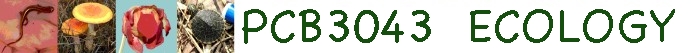 Now, we move on to Community Ecology!
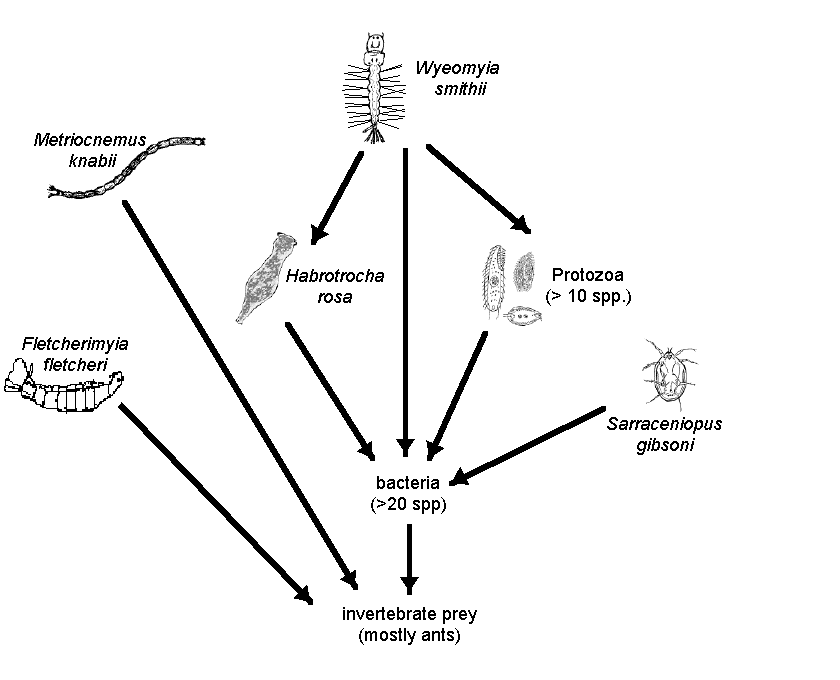 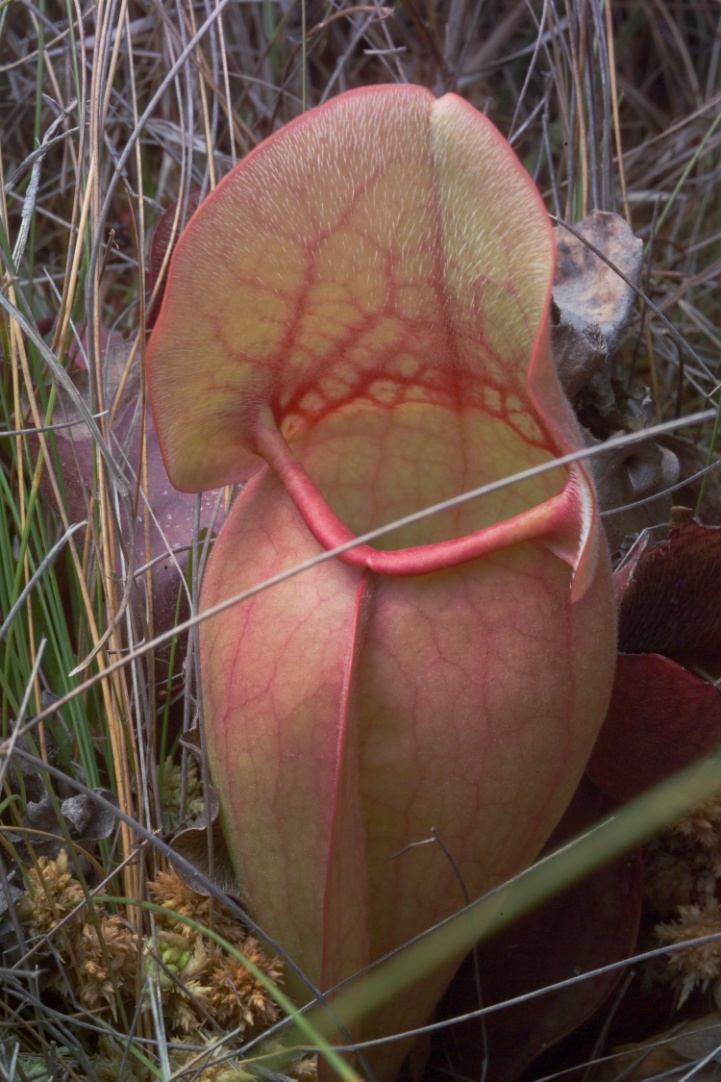 food webs and trophic structure
[Speaker Notes: So, here is the food web inside pitcher plants, with a mosquito that eats a rotifer and several protozoa species.  All these, plus a mite, eat bacteria, and the bacteria feed on the dead bugs captured by the plants.  And, there are some other species as well that directly consume the ants.   

 How do we describe the complexity?]
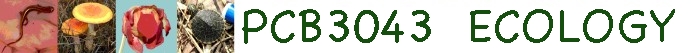 Study Guide Items from Lecture 17

Terms:
Community	
indirect mutualism
•	facilitation
•	commensalism


Concepts:
Types of commensalism
Types of mutualisms
Costs and benefits of mutualisms
Obligate vs. Facultative interactions
Transient vs. Permanent interactions
Endosymbiotic theory

Case Studies:
Ants and acacias
Cleaner fish and hosts
Corals and Zooxanthellae
Ants, Plants, aphids and beetles w/ indirect mutualisms